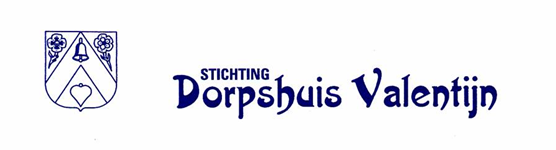 DORPSAVOND 							    DINSDAG 11 MAART         THEMA:         VERGROTEN MAATSCHAPPELIJKE          MEERWAARDE DORPSHUIS VALENTIJNmaatschappelijke     meerwaarde                                   KOSTEN
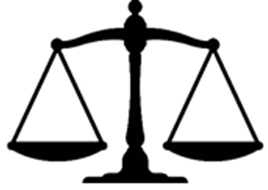 1
GEREALISEERDE VERBETERINGEN GEBOUW  mei – okt 2024
VERDUURZAMING GEBOUW    VAN LABEL G NAAR LABEL A+
    ISOLATIE SCHIL GEBOUW
    ZONNEPANELEN OP HET DAK
    AIRCO UNITS ZAALRUIMTEN: VERWARMEN EN KOELEN

FUNCTIONELE VERBETERINGEN
   ELEKTRA – METERKASTEN vervangen
  TWEEDE SPREEKKAMER ipv GARDEROBERUIMTE
  DRANKOPSLAG MET KOELKASTEN  ipv KOELRUIMTE
  KEUKEN -> AFZUIGING AFWASAUTOMAAT + ZWARE ELEKTRA AANSLUITING
SCHETS BARONIEZAAL: HUIDIGE SITUATIE - OVERZICHT
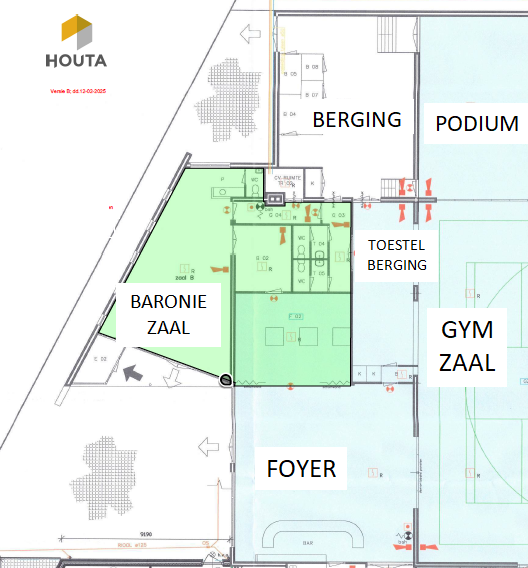 SCHETS BARONIEZAAL:        HUIDIGE SITUATIE
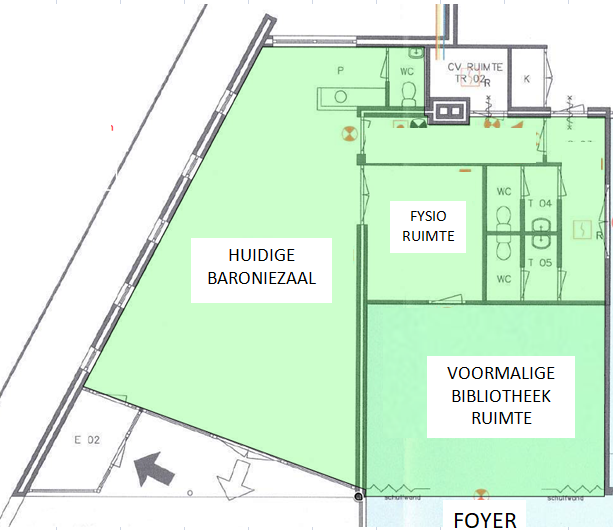 SCHETS BARONIEZAAL: VERGROTEN VAN 45 NAAR 90 M2
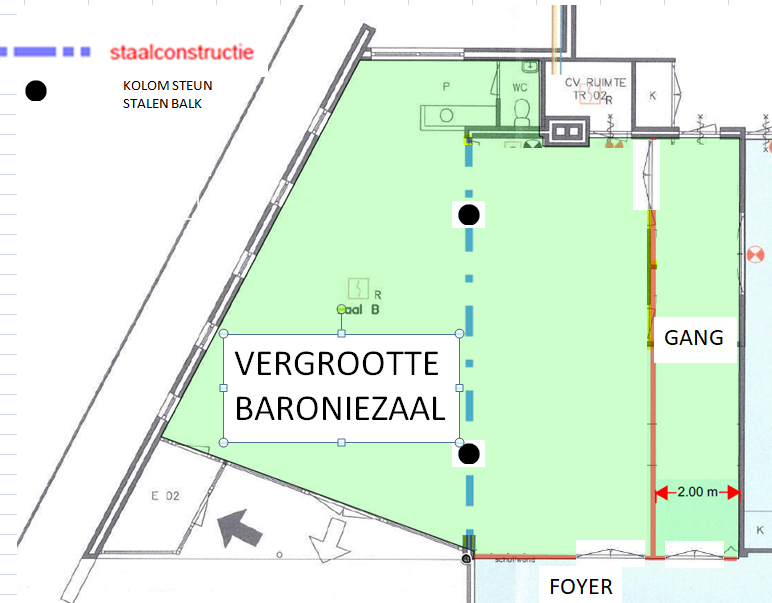 = 2E GROTE
      ZAAL
 
REALISATIE
MEI / JULI
2025?
AANPASSINGEN GEBOUW 2024-2025 =
 	NIEUWE GEBRUIKS MOGELIJKHEDEN

BIBLIOTHEEK ONDERDEEL VAN DE HUISKAMER
2E SPREEKKAMER / BEHANDELKAMER
BARONIEZAAL ALS TWEEDE GROTE ZAALRUIMTE 
							VANAF SEP 2025
6
AANPASSINGEN GEBOUW 2024-2025 =
              
 	         KAN WEER 10 / 15 JAAR MEE
    


GEBRUIK EN BEKOSTIGING 
3 DORPSHUIZEN
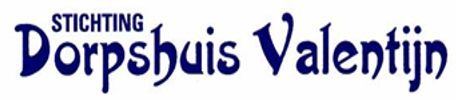 7
ANALYSE DOOR GEMEENTE
3 dorpshuizen verschillen sterk qua opzet en inrichting
Dorpshuis Valentijn =  
		traditioneel Dorpshuis qua opzet en uitstraling
                                                  + FINANCIEEL GEZOND 

Dorpshuizen ‘t Perron en de Schammert = 
                               GROTER en HOOGWAARDIGE UITSTRALING 
                            ZALENCENTRUM + HORECA VOORZIENINGEN
	         - FINANCIEEL:   LASTEN GEBOUW +  PERSONEELSKOSTEN
8
TUSSENTIJDSE  FINANCIËLE MAATREGELEN
In gemeentebegroting EXTRA middelen opgenomen: 
                  € 300.000,-- voor 2025, 
                  € 200.000,-- voor 2026
                  € 100.000,-- voor 2027). 
10 december 2024 COLLEGE van B&W: GEMEENTELIJKE BEKOSTING DORPSHUIZEN 2025                                 		(EN NOG GOED TE KEUREN DOOR DE GEMEENTE RAAD)
Huurkosten gebouw
Gebouw gebonden eigenaarslasten  (vb gemeentelijke belastingen)
     mits voldoende onderbouwd en middelen beschikbaar binnen gemeentebegroting
Gebouw gebonden gebruikerslasten (vb energiekosten) 
     kunnen onder uitzonderlijke omstandigheden worden vergoed (separaat collegebesluit).
   vervanging van inrichting en inventaris na economische afschrijving en fysieke noodzaak
=  TIJD VOOR NIEUWE KADERS SUBSIDIEBELEID
9
GEMEENTE: “doorontwikkeling dorpshuizen”
“Komen tot een bedrijfsvoering waarbinnen de maatschappelijke meerwaarde en kosten in balans zijn”
= maatschappelijke doelen behalen
= structureel dekkende exploitatie
Realistische/haalbare exploitatie, passend bij de 
kaders die door de gemeente worden gesteld
10
Rollen
balans  in bedrijfsvoering van 
MAATSCHAPPELIJKE MEERWAARE met KOSTEN
Gemeente
Eigenaar gebouw en subsidieverstrekker
maatschappelijk belang
Gemeenschap
Gebruikers
Dorpshuizen
Beheerder/exploitant
11
VRAAGSTELLING  VAN GEMEENTE AAN  DORPSHUIS  BESTUUR  &  GEMEENSCHAP
:
= OPSTELLEN ONDERNEMINGSPLAN
Maatschappelijk ondernemerschap
Gebruik vergroten en meer activiteiten ontplooien
Inkomsten vergroten
Kosten verlagen
Samenwerking
Grenzen bepalen
12
BETER GEBRUIK DORPSHUIS 2025?
	
GYMZAAL MEER GEBRUIKEN: OVERDAG EN AVONDEN	
    VERGROOTTE BARONIEZAAL = NIEUWE/GROTERE 									GROEPEN
    MEER GEBRUIK ZAALRUIMTEN OVERDAG

		= VERGROTEN MAATSCHAPPELIJKE   					MEERWAARDE
13
BEHEER EN GEBRUIK DORPSHUIS VALENTIJN IN 2025
				  DOELSTELLINGEN

VERSTERKEN – VERGROTEN DORPSHUISBESTUUR
GOED FUNCTIONERENDE GEBRUIKERSRAAD
NIEUWE  INITIATIEVEN / ACTIVITEITEN (COMMISSIE?)
VERBETEREN INRICHTING/AANKLEDING ZAALRUIMTEN
			* BARONIEZAAL (COMBINATIE VERBOUWING)
			* FOYER

               VRAAGT INZET en EIGEN WERKZAAMHEID  DORPSBEWONERS
14
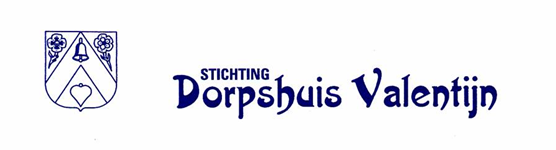 MENINGEN ->          richting geven / bijsturen	IDEEEN -> startpunt voor nieuwe initiatieven	MOGELIJKHEDEN -> waarde zien / benoemen
VERGROTEN 
         MAATSCHAPPELIJKE WAARDE
15